Programming Quantum Computers
Department of Computer Engineering
Chulalongkorn University
Prabhas Chongstitvatana
What is a quantum computer?
a computer that relies on special memory, "quantum bit", to perform massively parallel computing.
What is the advantage?
It is very very fast compared to conventional computers
It has very large memory, example 10-qubit is ….
10 Qubits
>>> print(2**(2**10))
179769313486231590772930519078902473361797697894230657273430081157732675805500963132708477322407536021120113879871393357658789768814416622492847430639474124377767893424865485276302219601246094119453082952085005768838150682342462881473913110540827237163350510684586298239947245938479716304835356329624224137216
>>>
Quantum circuits
Quantum algorithms
computer programs that work on quantum computers
Famous algorithms
Shor's integer factorization

Given an integer N, find its prime factors
Quantum Algorithms
Peter Shor 
a quantum algorithm  for integer factorization formulated .
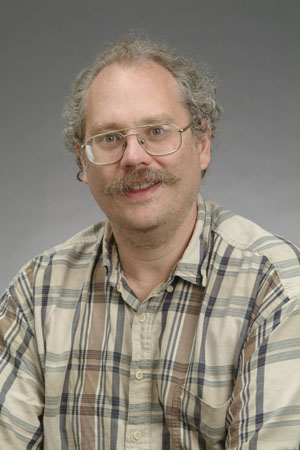 Shor’s algorithm
The factorization also needs huge amount of quantum gates. It increases with N as (log N)3. Thus factoring of a 4096-bit number requires 4,947,802,324,992 quantum gates.
My own example of quantum computation
compact genetic algorithm by quantum computers
exponential speedup
Normal
1) initialze qureg x
2) generate two individuals from qureg
3) let them compete
4) update qureg x with the winner
5) repeat step 2..4 for k times
6) generate the final result
quantum speedup
1) initialze qureg x
2) generate the first individual from qureg x
3) generate the second individual with condition that fitness is greater than the first
4) let them compete
5) update qureg x with the winner
6) repeat step 2..5 for k times
7) generate the final result
output
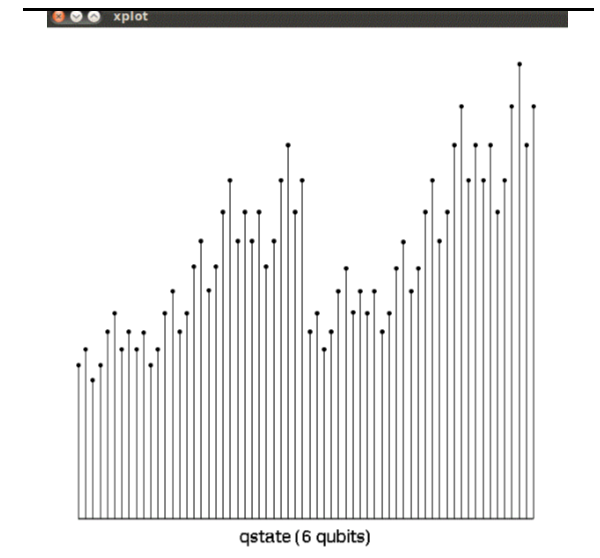 output
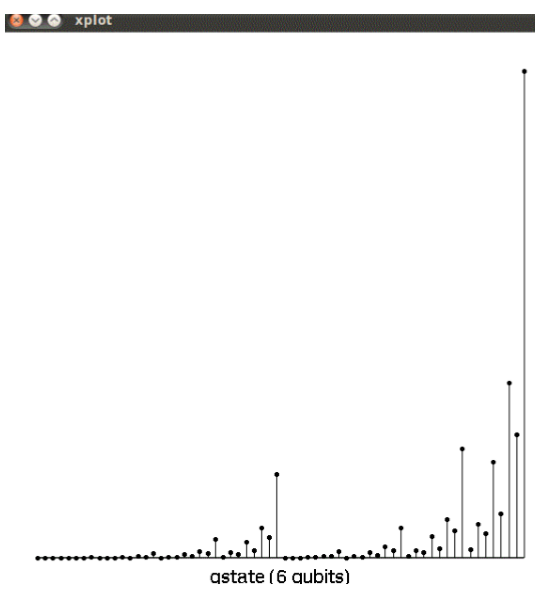 Quantum computer language
Simon Gay’s Bibliography (U. of Glasgow)
QCL
User defined function
Update on Qubit Construction
[Speaker Notes: a 46-qubit system takes nearly a petabyte of memory and is at the limit of the most powerful computers]
Looking into the future
Studying quantum computer give rise to new ideas
Quantum “thinking” promises a new kind of method to solve really difficult problems
We don’t know whether the effort in building quantum computer will bear any practical results
But we do know that it will change the face of computing forever
References
Yingchareonthawornchai, S., Aporntewan, C., and Chongstitvatana, P., "An Implementation of Compact Genetic Algorithm on a Quantum Computer," Int. Joint Conf. on Computer Science and Software Engineering (JCSSE), 30 May - 1 June 2012, pp.131-135.   
http://www.cp.eng.chula.ac.th/~piak/paper/2012/jcsse-quantum-cga.pdf
Cold matter, assemble atom by atom https://arxiv.org/abs/1607.03044
Optical Atomic Clock
http://www.npl.co.uk/science-technology/time-frequency/research/optical-frequency-standards/
More Information
Search  “Prabhas Chongstitvatana”
Go to me homepage
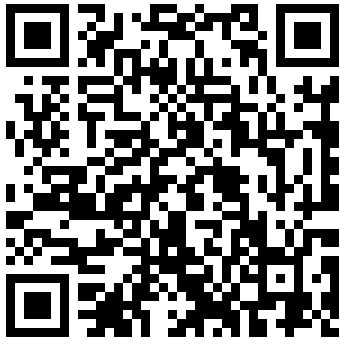